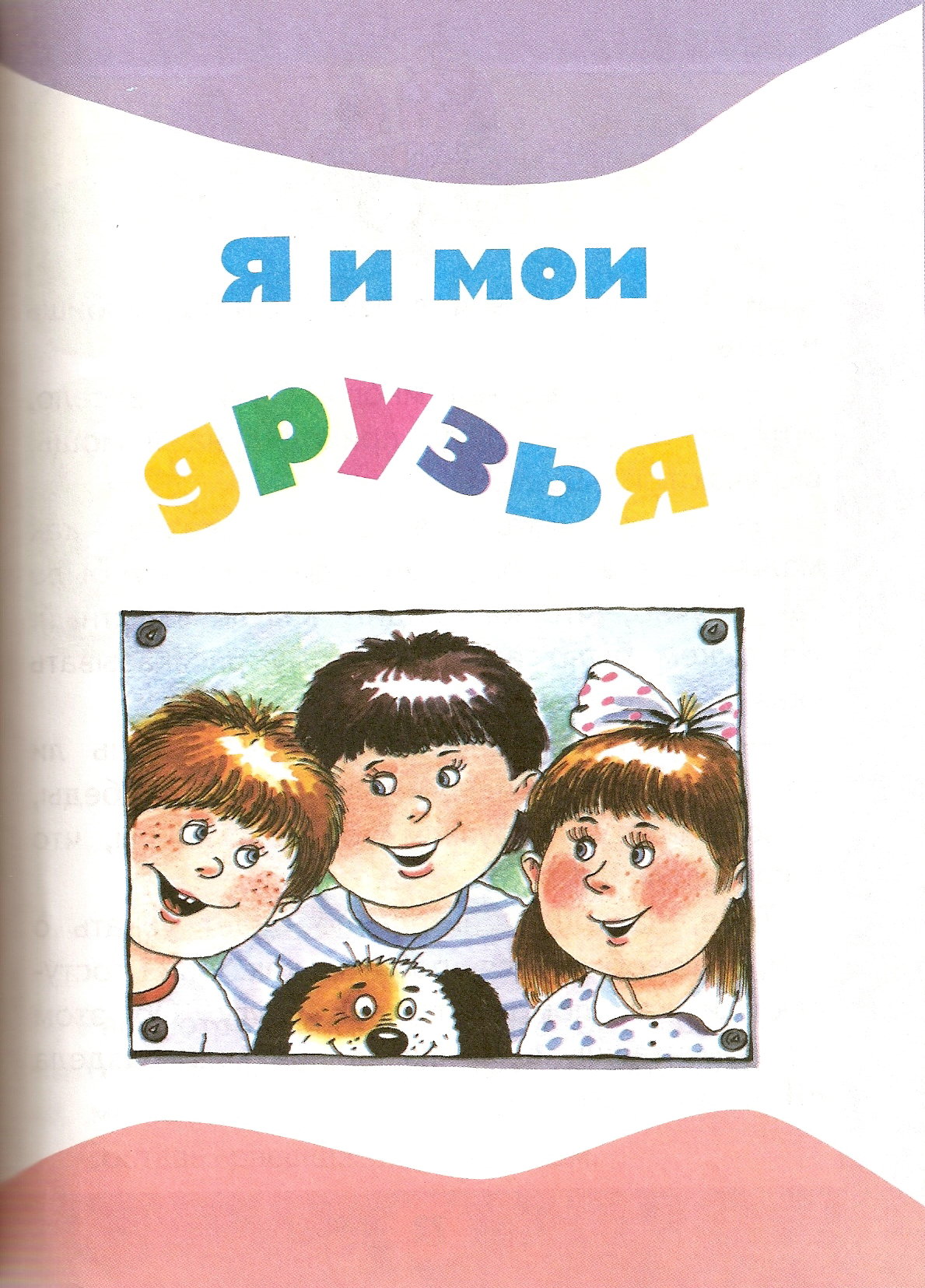 Тема:
Обобщение по разделу 
«Я и мои друзья»

2 класс
Комарова Е. С.,
учитель начальных классов
МБОУ Сухобезводненская СОШ
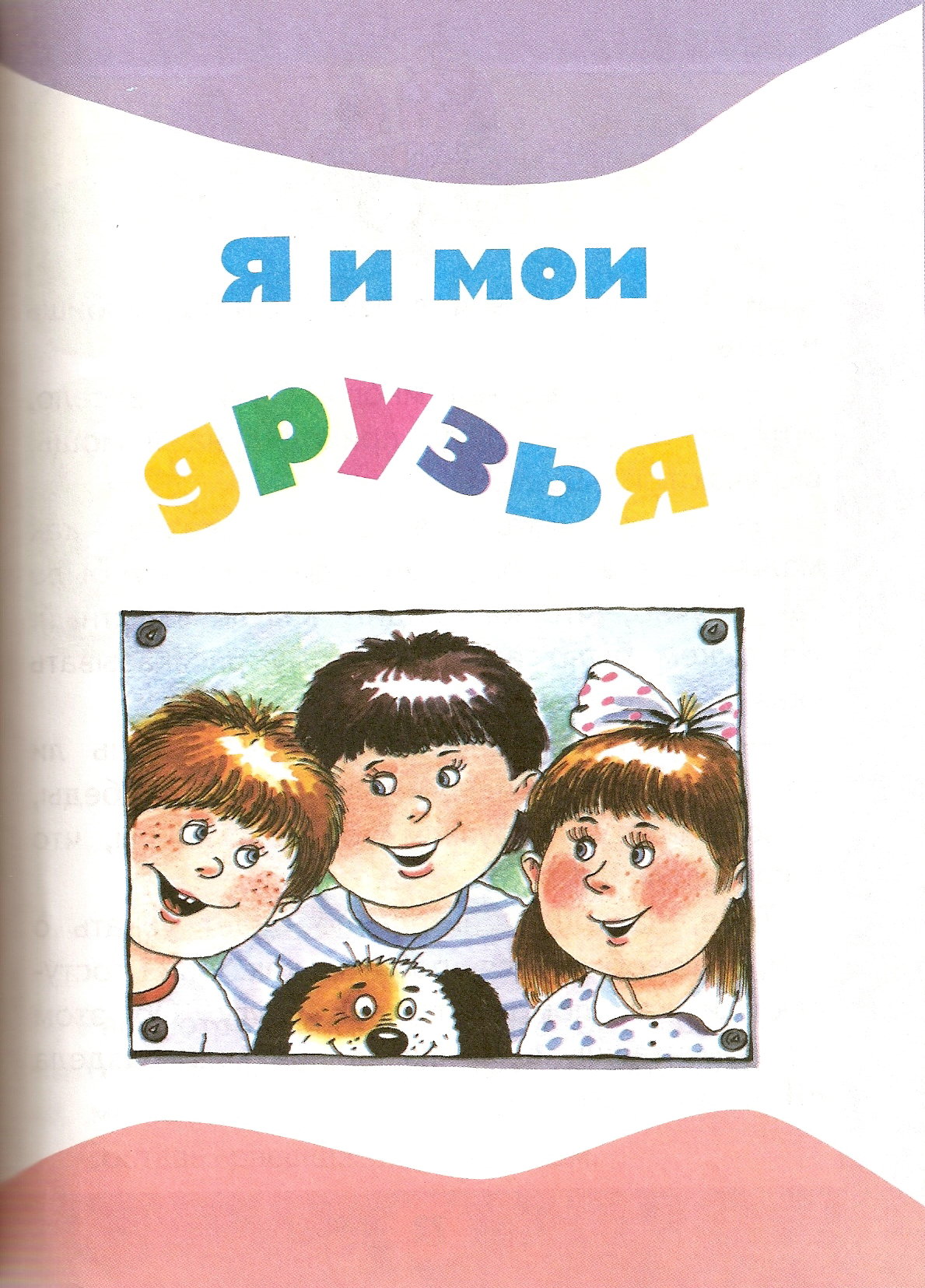 В. Д. Берестов
Н. Булгаков
Э. Мошковская
Ю. Ермолаев
В. А. Осеева
В. В. Лунин
Найдите ошибки в названиях
 произведений
«Алла, не грусти!»
«Хорошие»
«Волшебство слова»
«Два пирожка»
«Перед игрой»
«Я ушла в свою обиду»
«Анна, не грусти!»
«Хорошее»
«Волшебное слово»
«Два пирожных»
«За игрой»
«Я ушёл в свою обиду»
Соедини фамилию автора
и его произведение
Берестов
«Хорошее»
«Анна, не грусти!»
«Два пирожных»
«Я и Вовка»
«Гляжу с высоты…»
Лунин
Булгаков
Ермолаев
Осеева
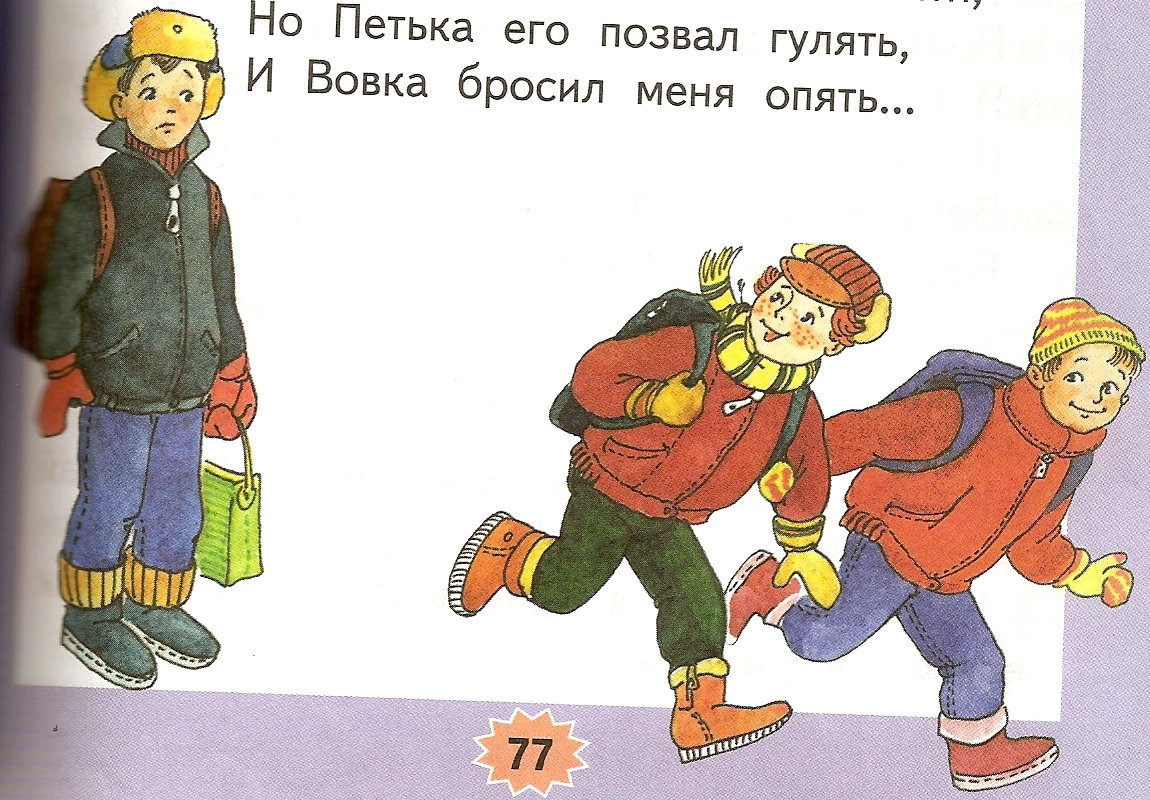 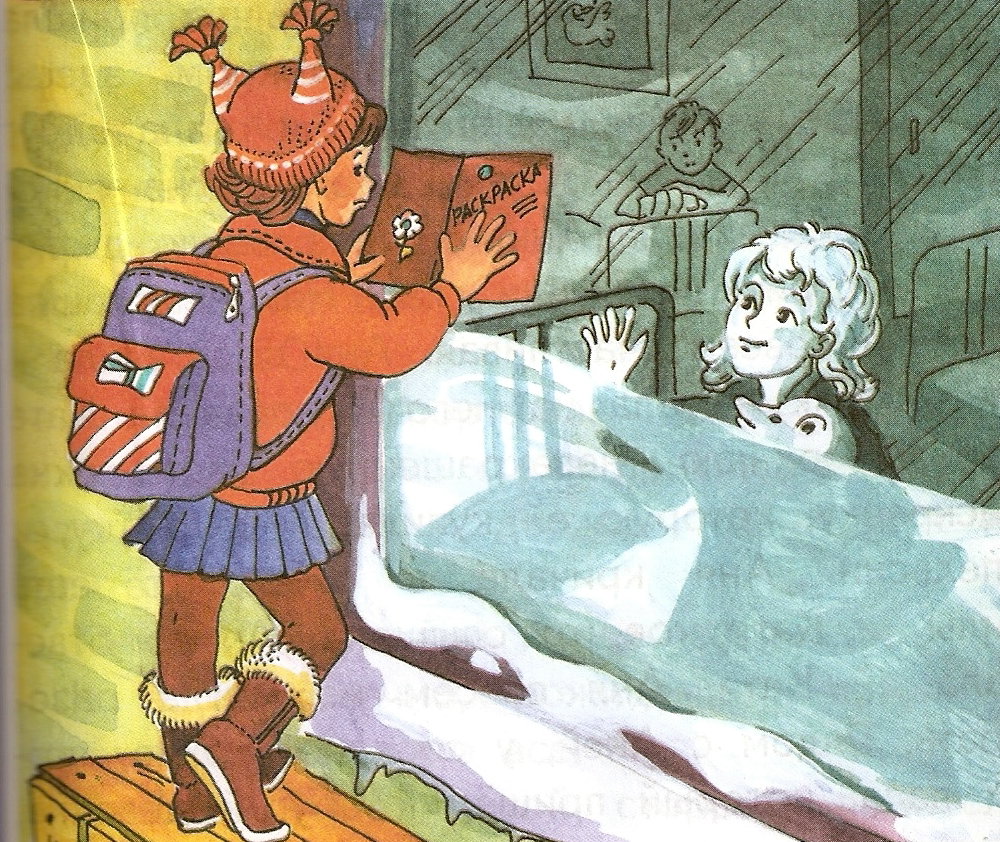 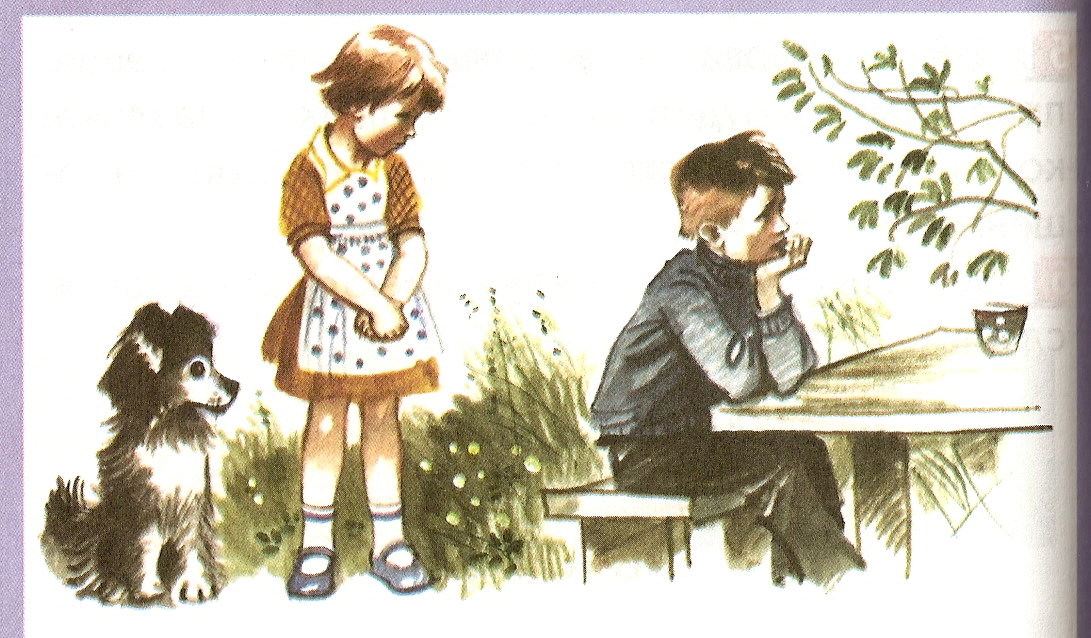 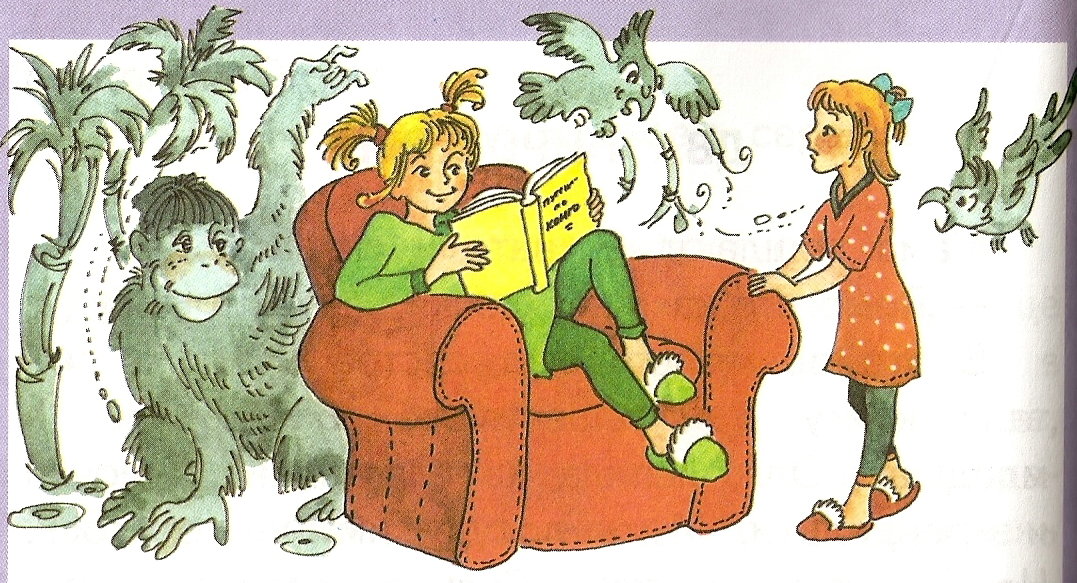 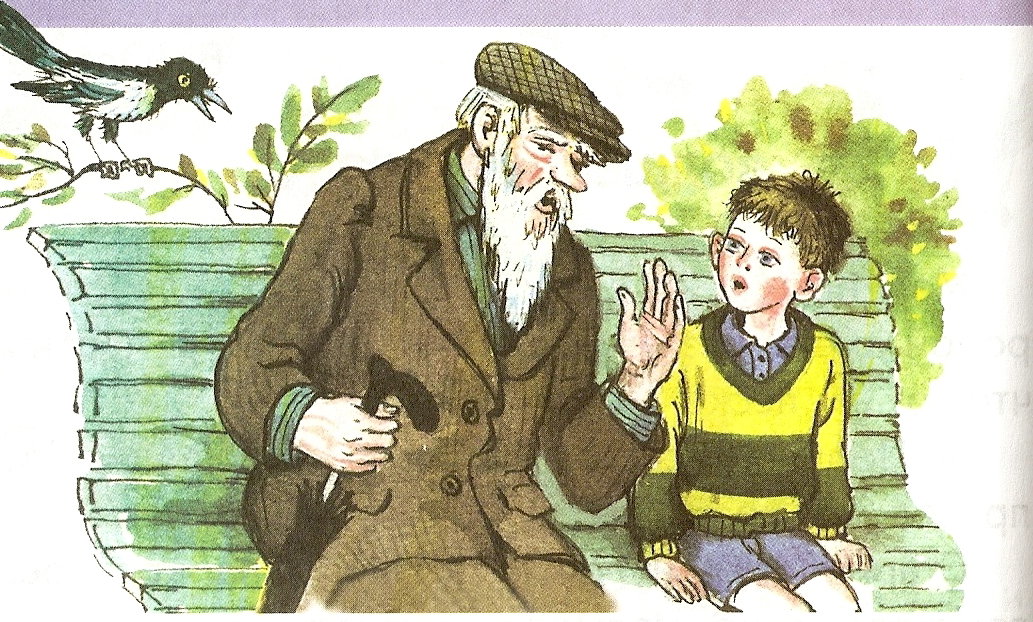 физкультминутка
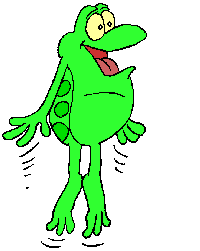 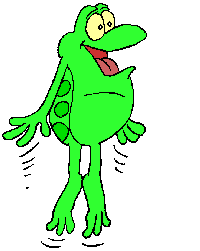 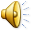 К каким из перечисленных
Рассказов можно отнести
Пословицы:
«Почему?»
«Волшебное слово»
«Анна, не грусти!»
Добрый человек добру учит.

Друг познаётся в беде.

Горькая правда лучше доброй лжи.
Отметьте верные 
утверждения
«1» - правильно
«0» - неправильно
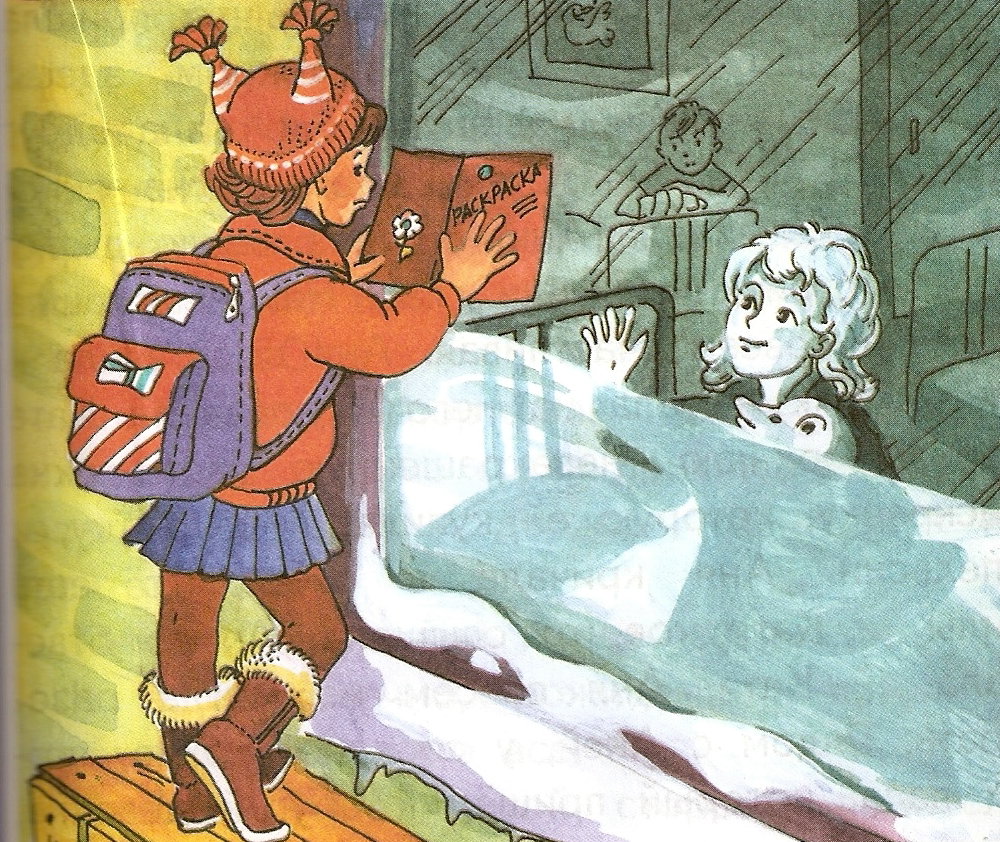 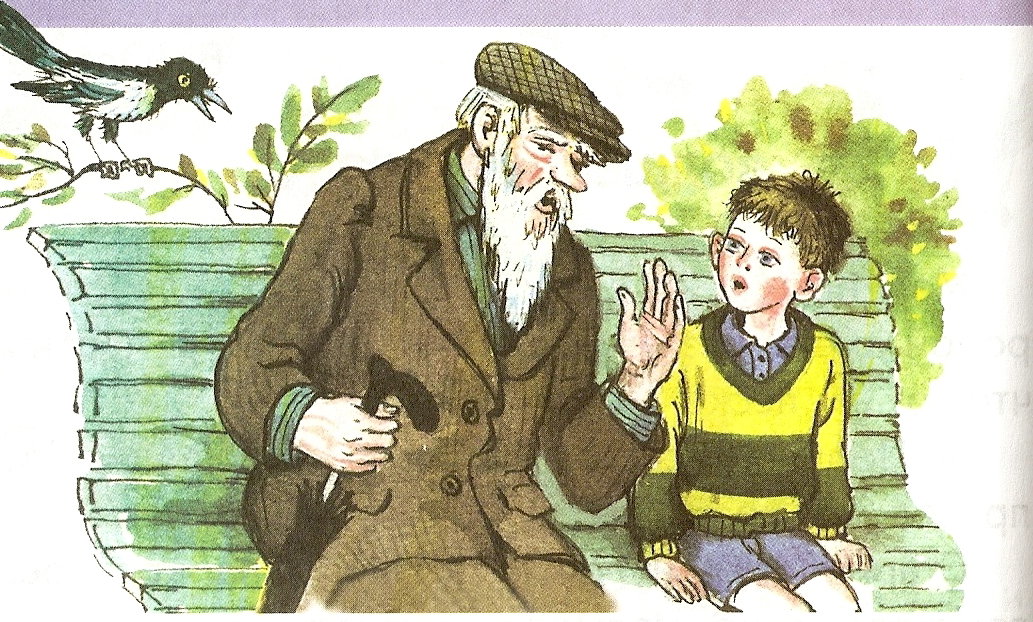 Написать Сочинение 
о себе и своих друзьях.
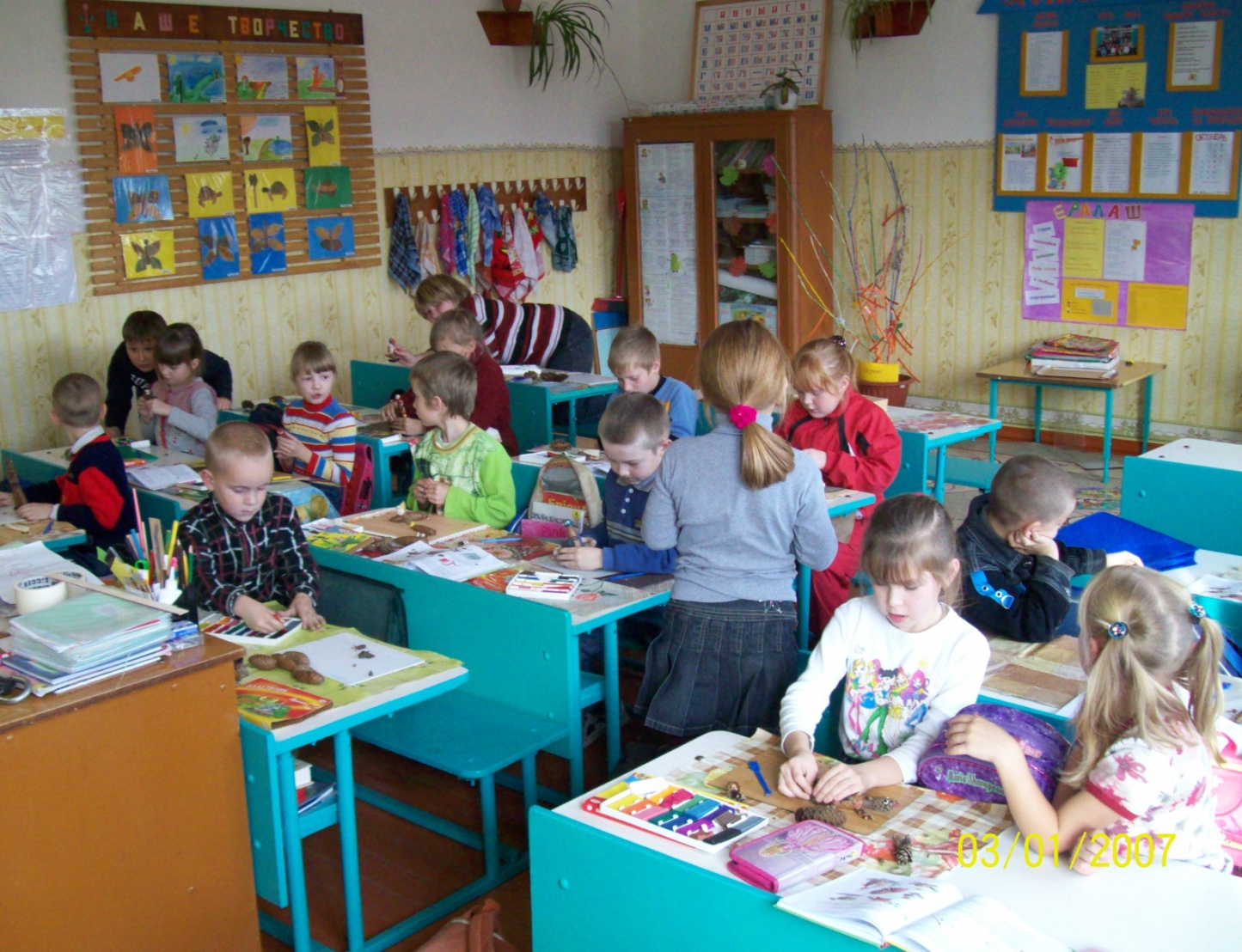 Отличная работа!
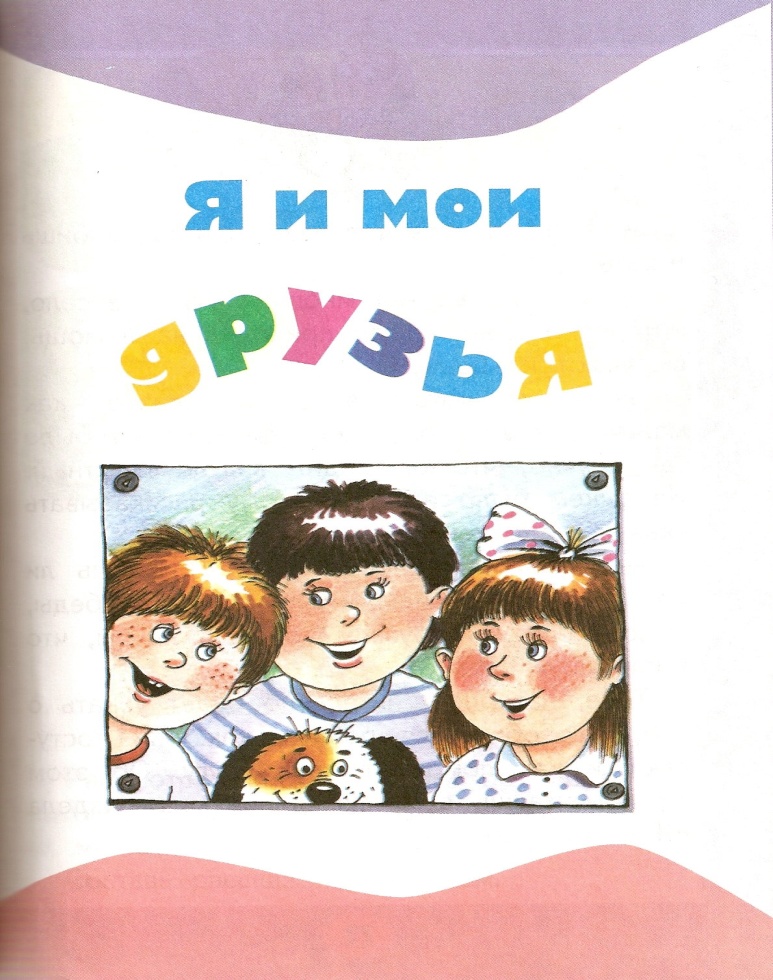 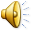